Replace the text in green with your information
 Make it specific and concise as much as possible
 Author can use their PPT template, however required information should fully follow the template
 More information, aside from the required field should be added to make clear your proposal
[Idea Title]
[Authors]
[Affiliation]
Introduction of Research Team
[Research team and their research background]
Idea Concept
[Describe here the concept of target product, using figures and diagram.]
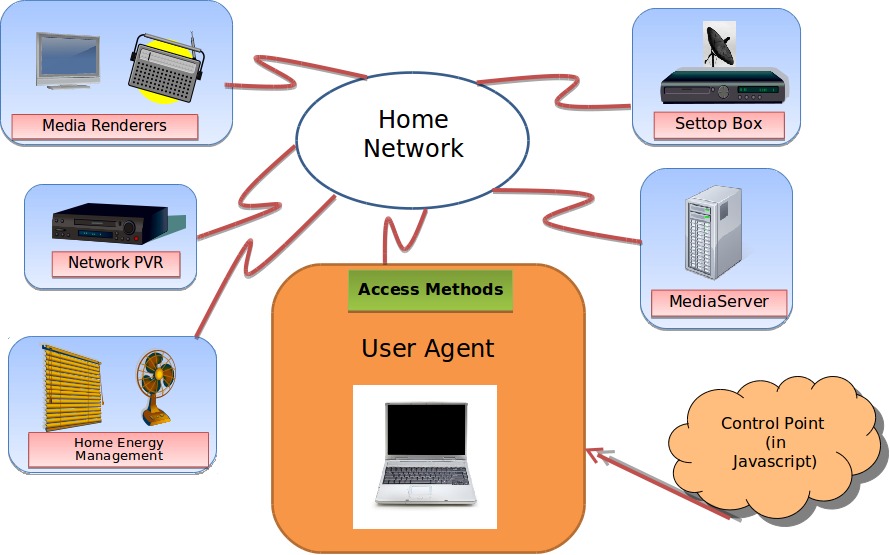 Fig. 1. An example of system architecture
User Scenarios
[Describe here the key scenarios of target product, with emphasize on differentiation of your ideas]
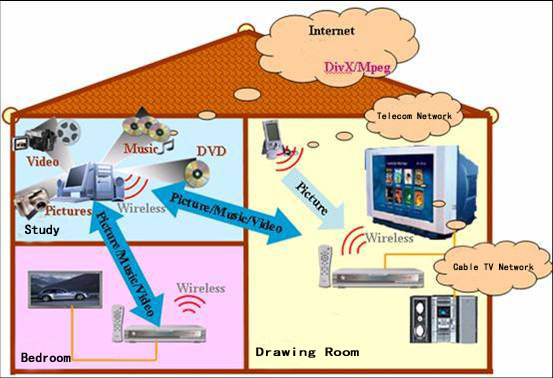 Fig. 2. An example of system architecture
Competitiveness
[Describe current status of existing solutions and its technical approaches. 
Then author should magnify differentiation of proposed approach to emphasize value of project.]
Current status of proposal
[Describe current status proposal: concept / analyzing feasibility / feasibility analyzed / working sample (prototype)]
[Details regarding your status above]
References
[Link to some work which are relevant to the proposed idea]
[List some highlight publications of the authors related to the proposed idea]